PROGRESS OF LOW EMITTANCE BOOSTER DESIGN
Daheng Ji, Dou Wang
2020,12,28
Outline
Review of last report
Further error study based on TME 0
Update of lower emittance booster design
Error study based on FODO 1
Review of Last Report（2020.09.23）
Sawtooth effect @180GeV     （ ✔ ）
Effect of earthfield @10GeV （ ✔ ）
Impacts/solution of Detector Stray Field （ ✔ ）
Dynamic simulation with errors during ramping and table ramping scheme （ ✔ ）
CDR design (FODO 0): error effect and correction of linear optics （ ✔ ）
Booster error study based on lower emittance lattice (TME 0) （ ✘）
Review of last reportLow emittance lattice design based on TME (0)
D. Wang, Y. M. Peng, C. H. Yu
Interleave sextupole scheme
Cell length: 110m
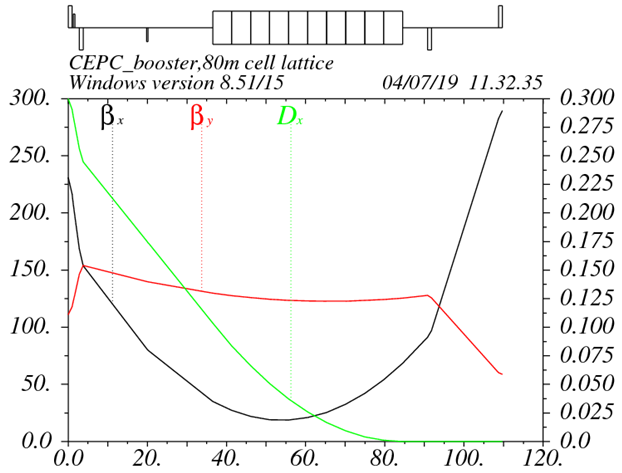 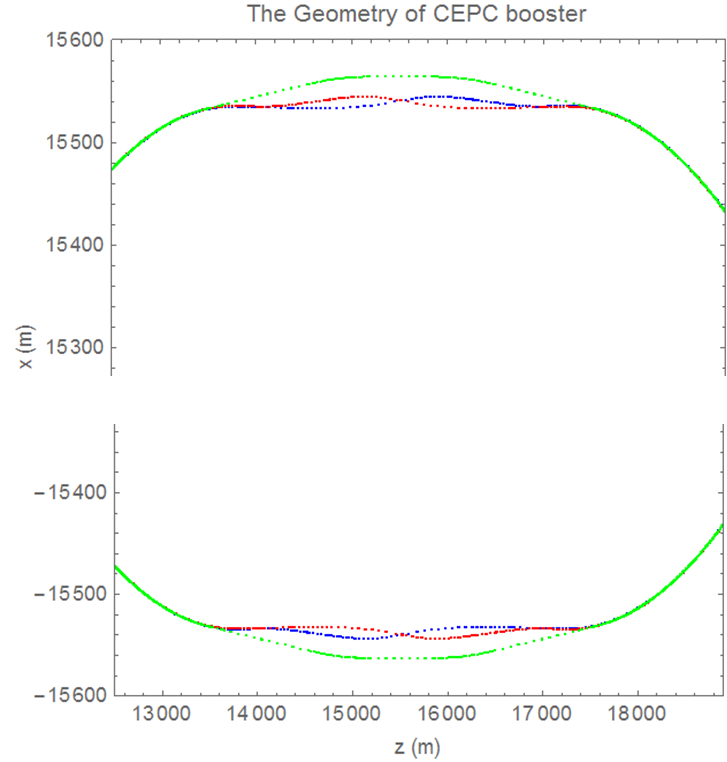 DA optimization
dis. supressor
Phase for arc cell
Phase for straight section
SD position
Phase for matching section
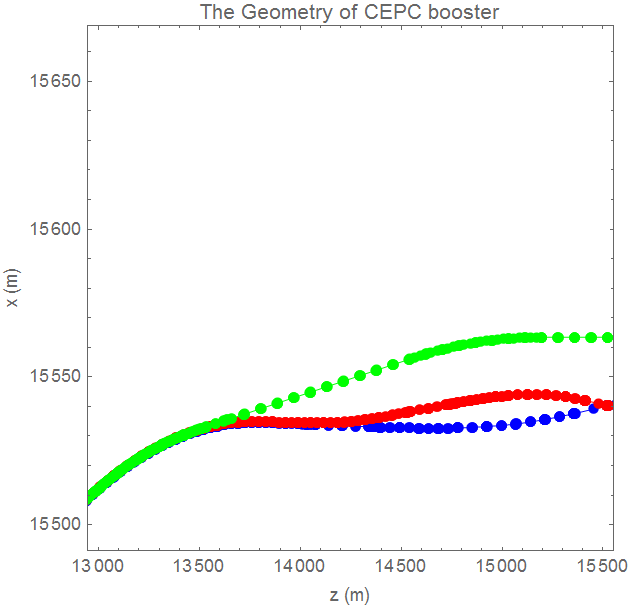 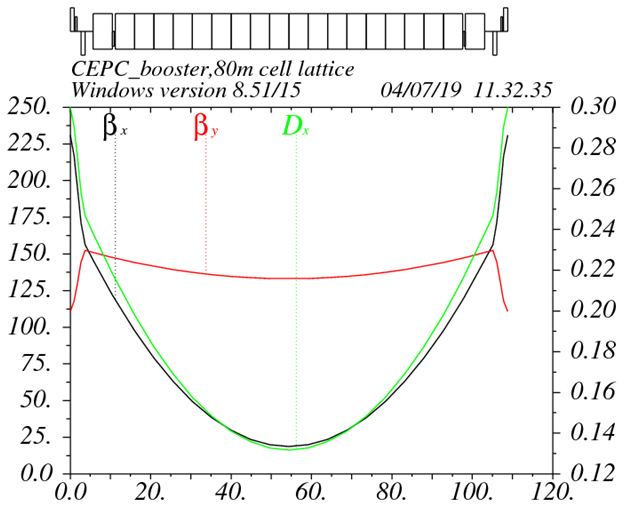 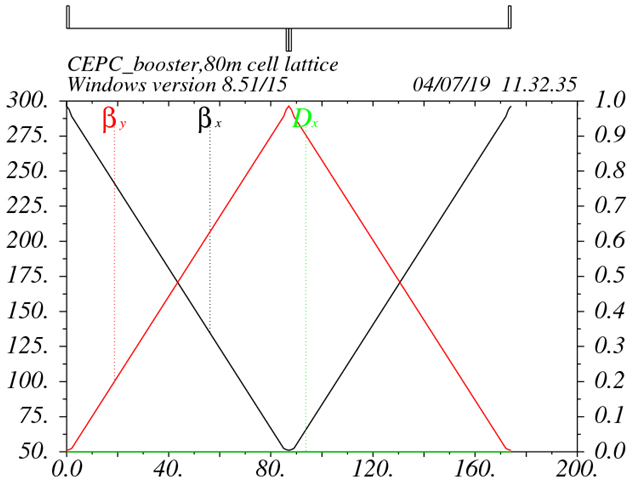 arc cell
Straight sec.
Exact geometry match for three rings
       -- error=0.17m
4
Review of last reportError effect and correction for linear optics (TME 0)
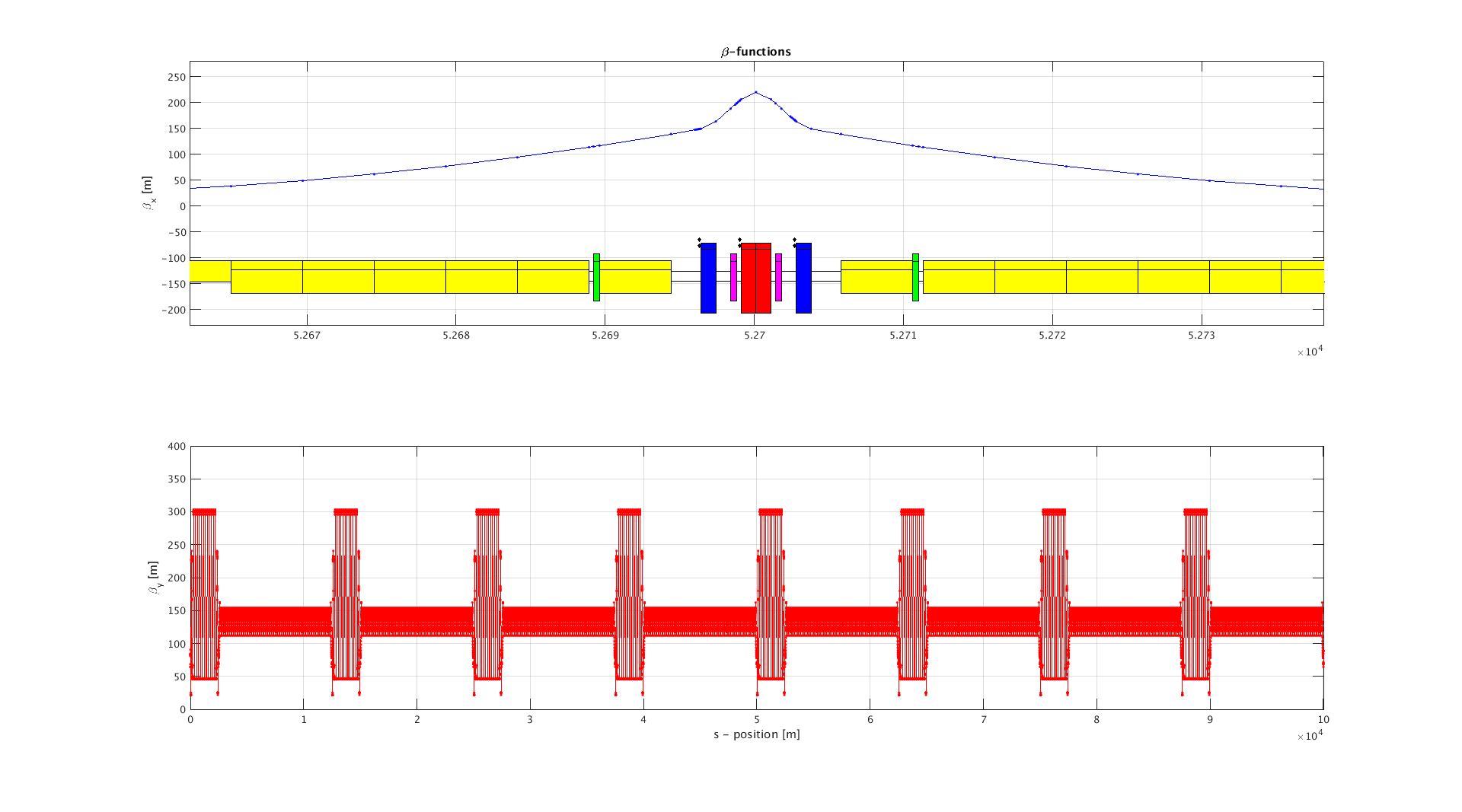 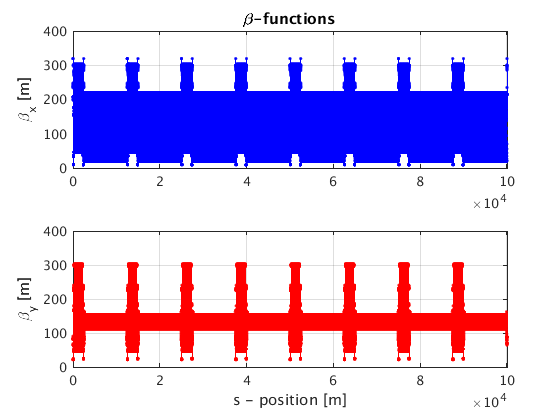 TME 0
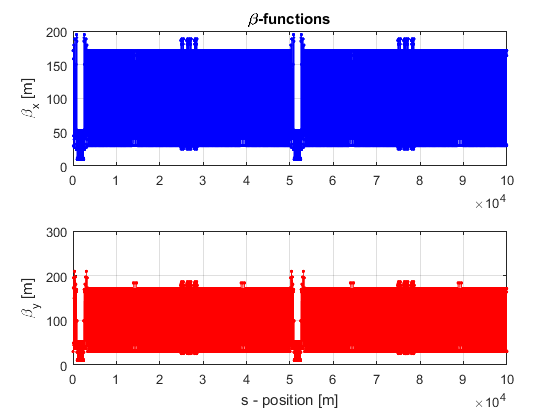 FODO 0 (CDR)
Review of last reportLow emittance lattice design based on TME 0
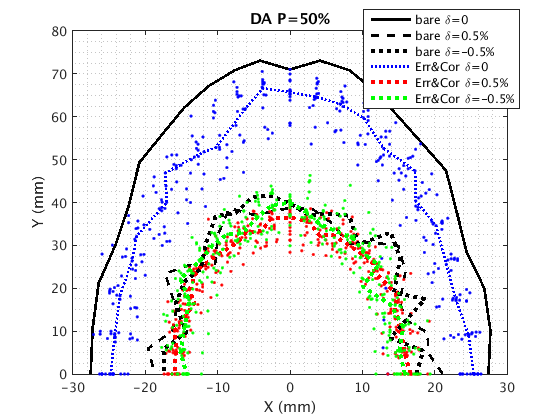 FODO 0 (CDR)
Error set and correction process is same as FODO Lattice
Beam parameter and DA recovery not good
Strong focusing?
1/4 resonance?
Correctors and BPMs arrangement?
…
TME 0
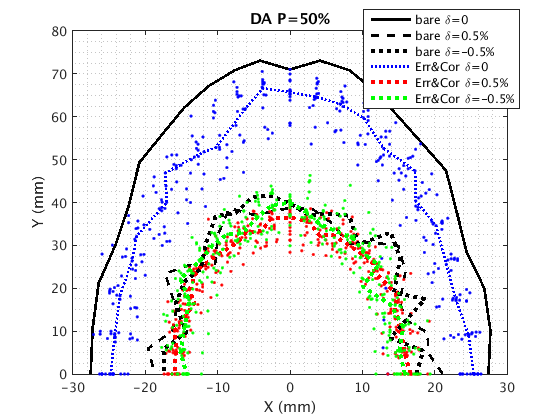 Further error study based on TME 0
FODO 0 (CDR)
TME 0
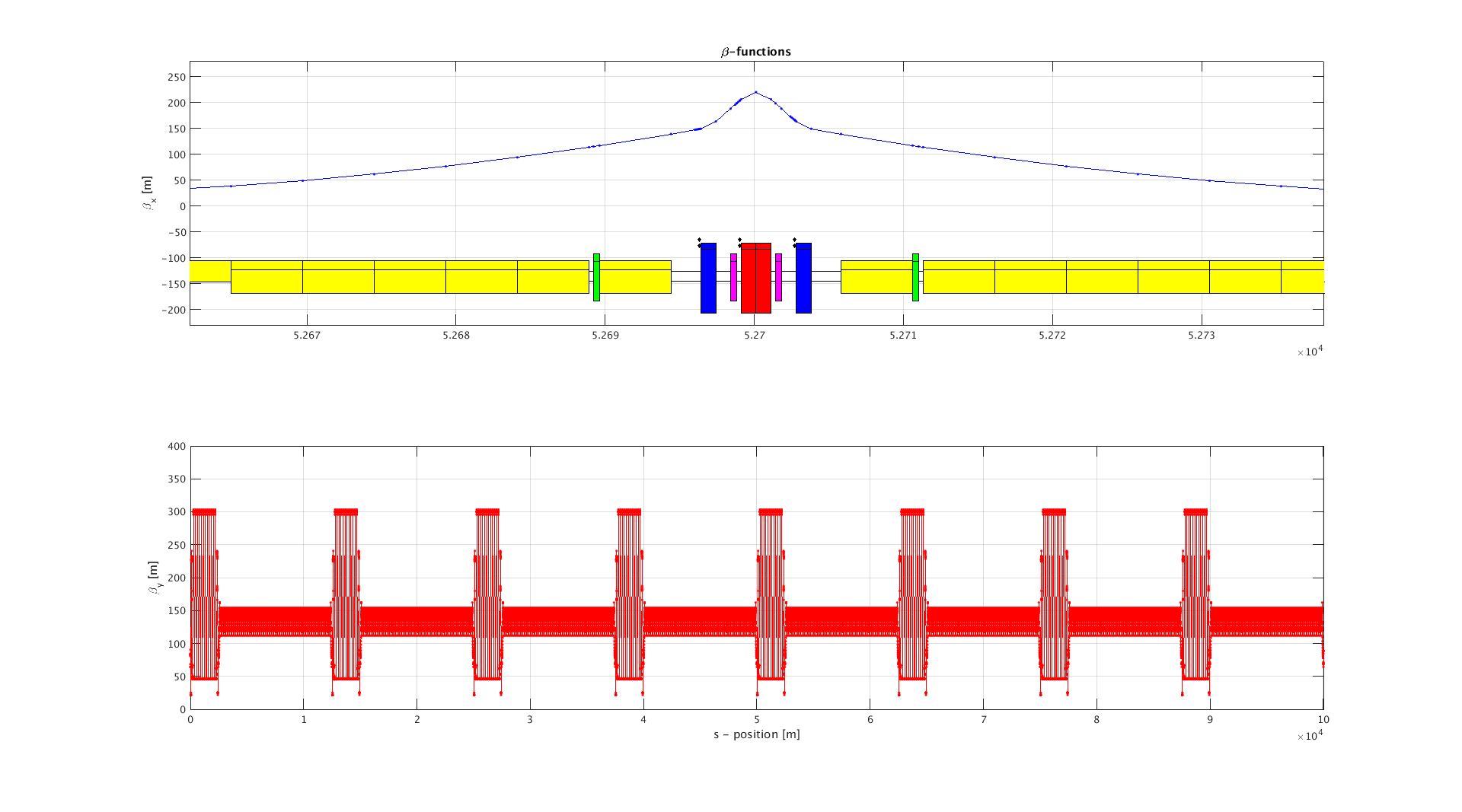 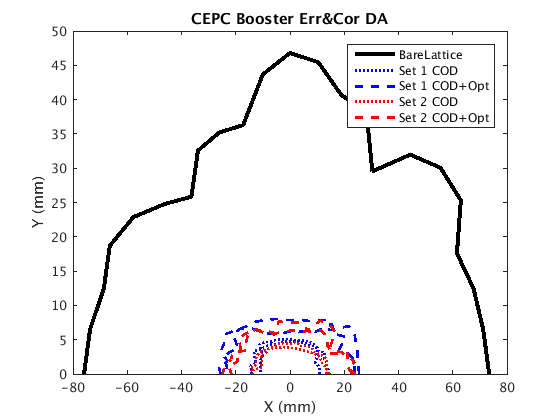 Correction optimization:
Tune change
Set H correctors on BEND
BPM position optimization
Dispersion function in orbit correction
Dispersion weight in correction
Singular value scan
…
TME 0 opt.
Lower emittance booster design update
D. Wang, Y. M. Peng, C. H. Yu
Two kinds of low emittance lattice
Emittance: 3.57nm  (1.29nm~1.9nm)
Coupling requirement: 0.5%  1.4% 
Injection for higher lum. H mode
Off-axis injection for CDR Higgs
Difficulty transfer from Collider to booster
TME  (cell length=108m)
FODO (cell length=70m~80m)
New-FODO
New-TME
CDR
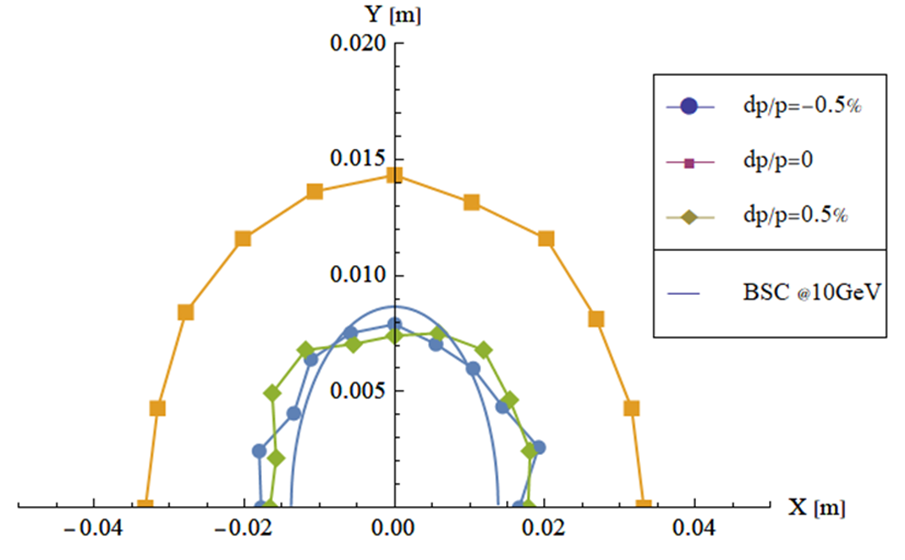 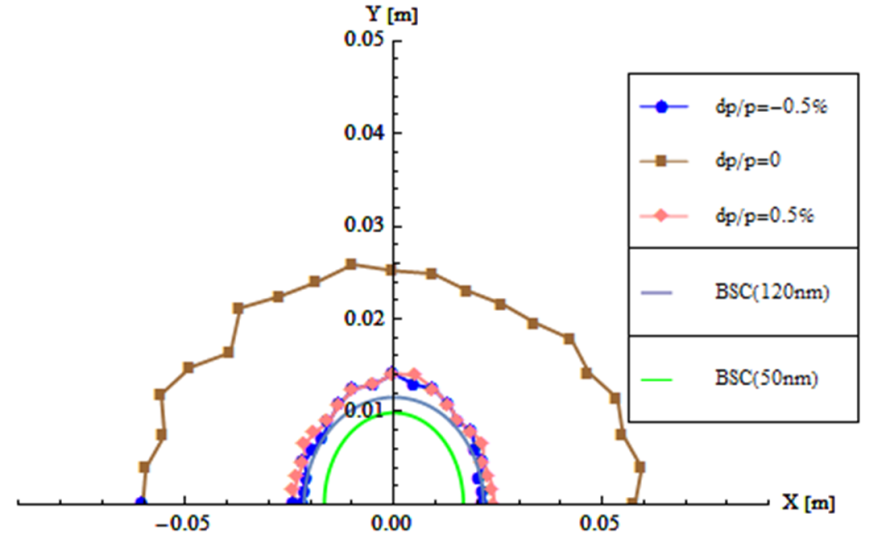 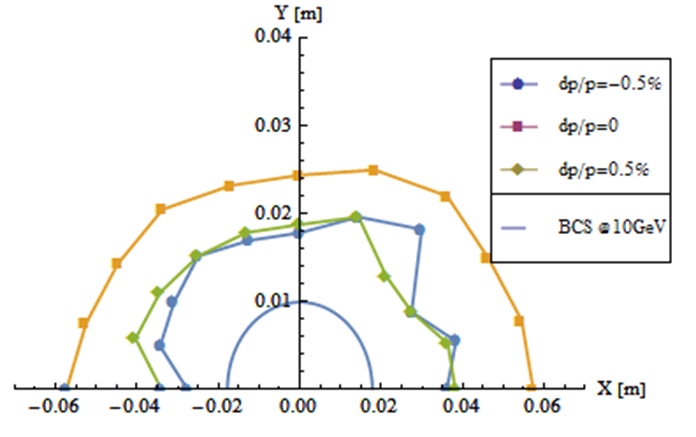 TME design update (TME 1)
D. Wang, C. H. Yu, Y. M. Peng…
Combined magnet: B+Q
Emittance = 1.45 nm@120GeV
Energy spread =  .00168
fine tuning is going on…
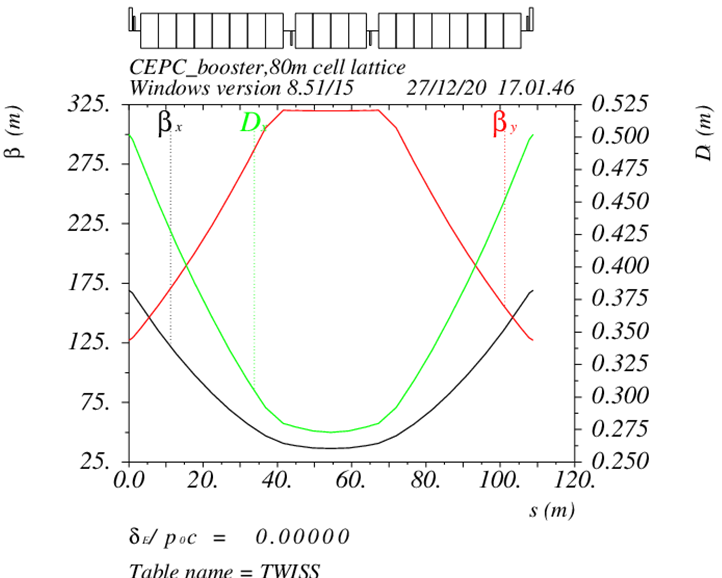 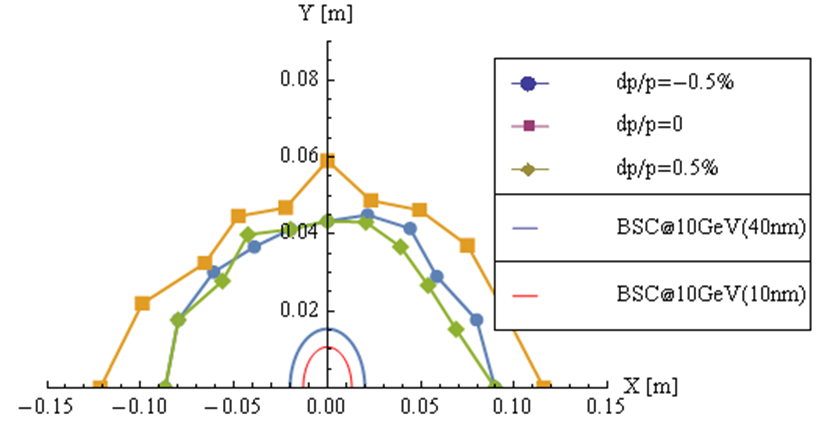 Alternative design based on FODO
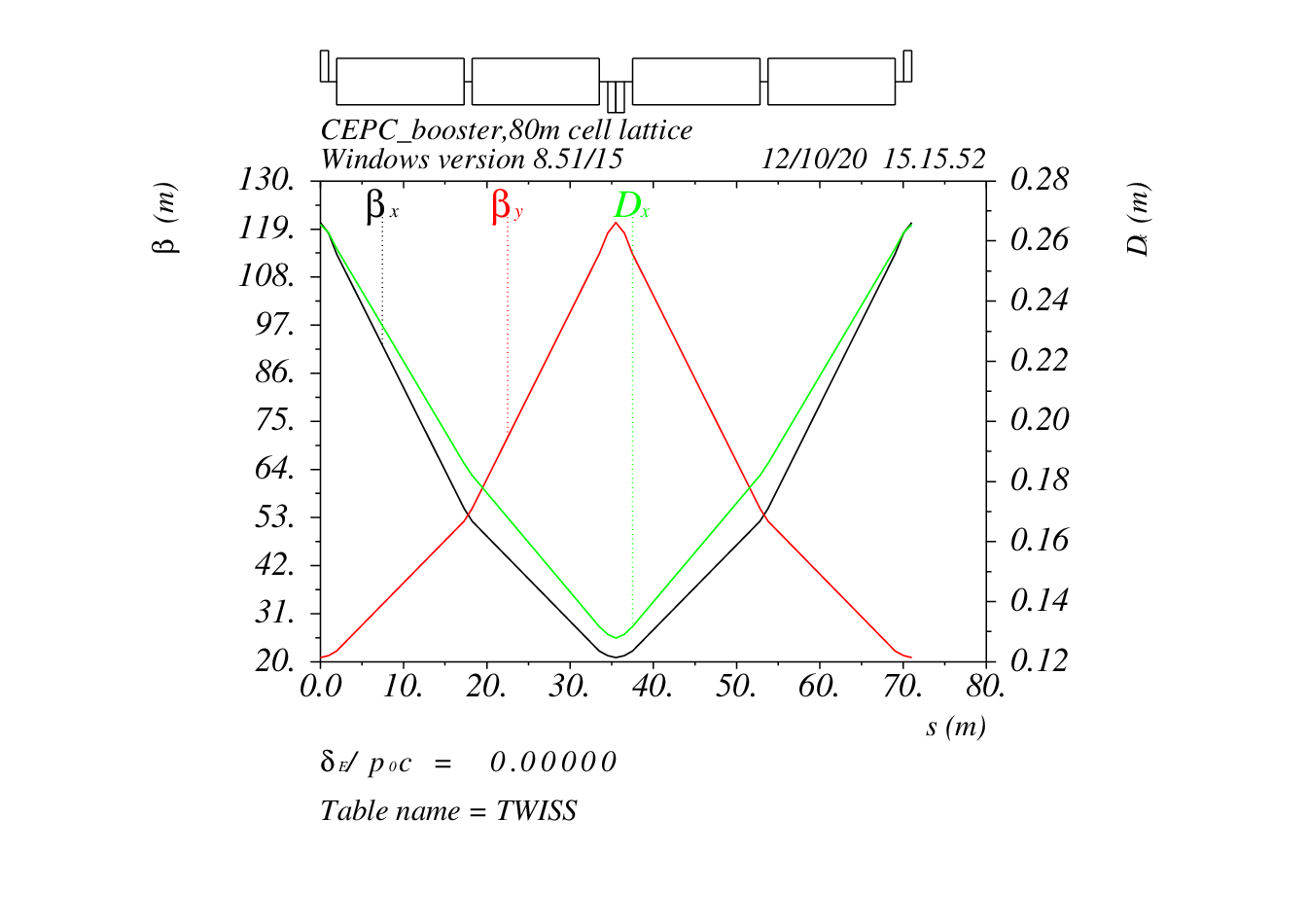 90/ 90 FODO cell
FODO length: 70m~80m
Noninterleave sextupole scheme
Similar structure as CDR
arc cell
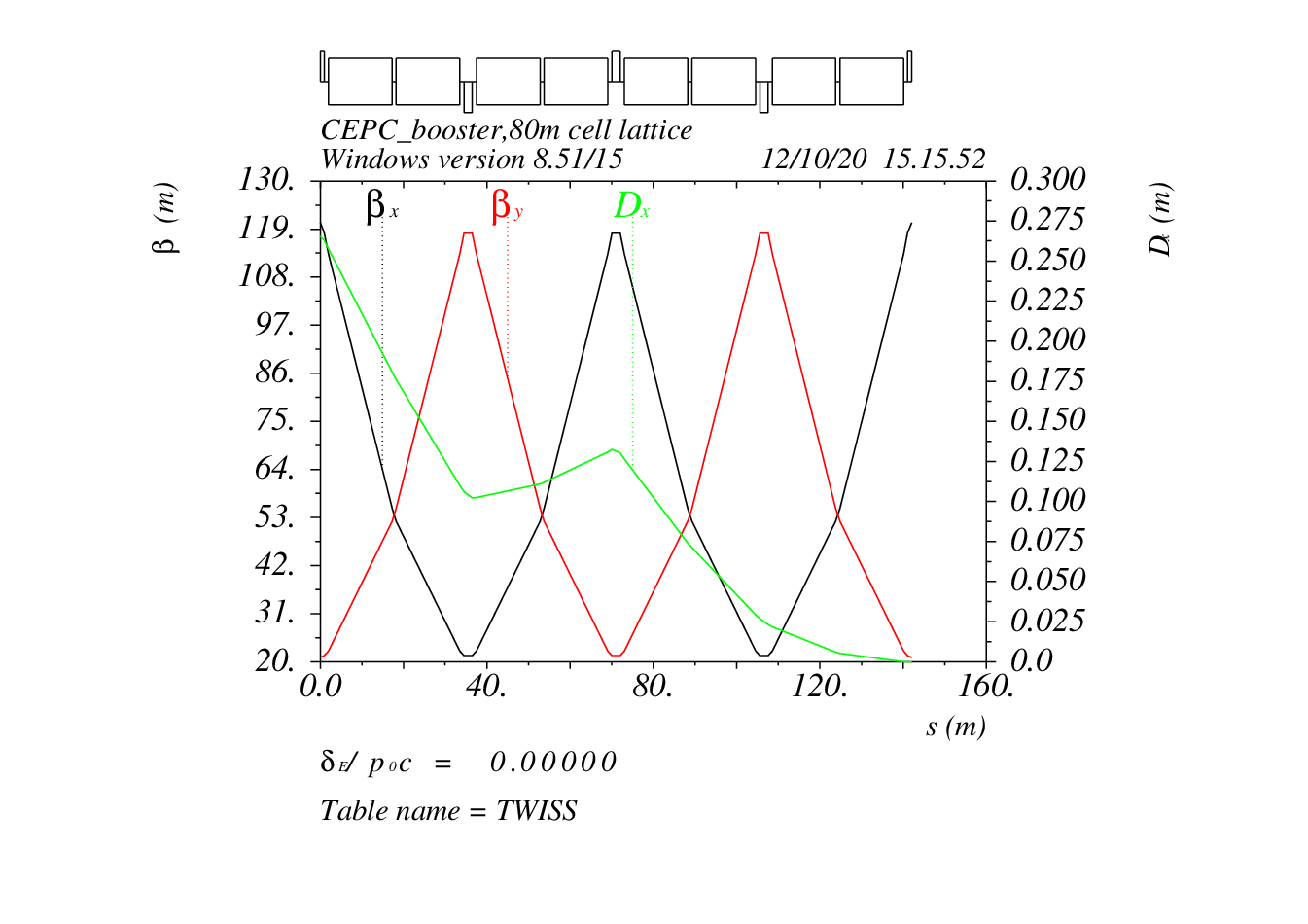 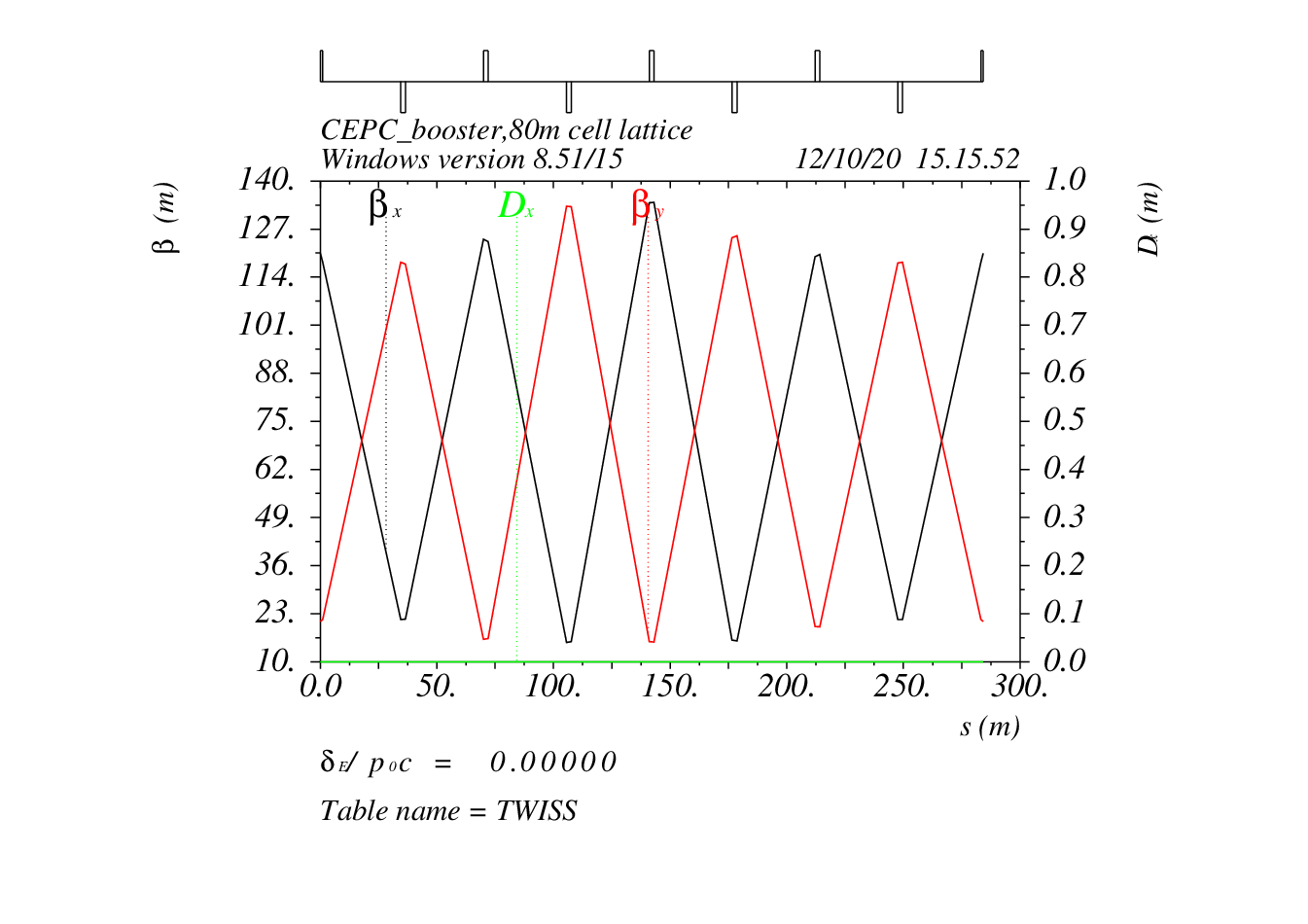 Straight sec.
dis. supressor
DA optimization for FODO lattice
Insert proper phase section to weaken/cancel some dispersive nonlinear term – enlarge off-momentum DA
80m FODO  (emit=1.9nm)
Before opt
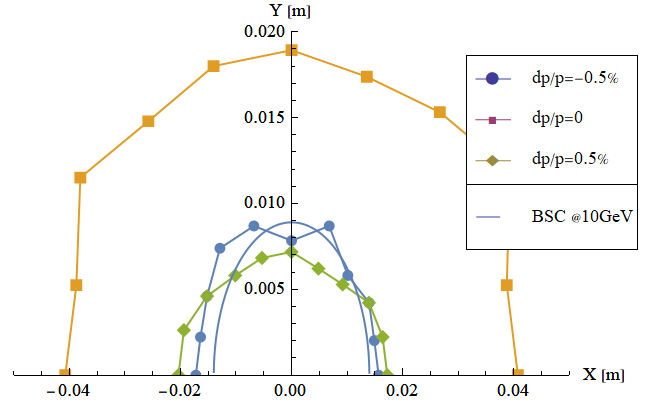 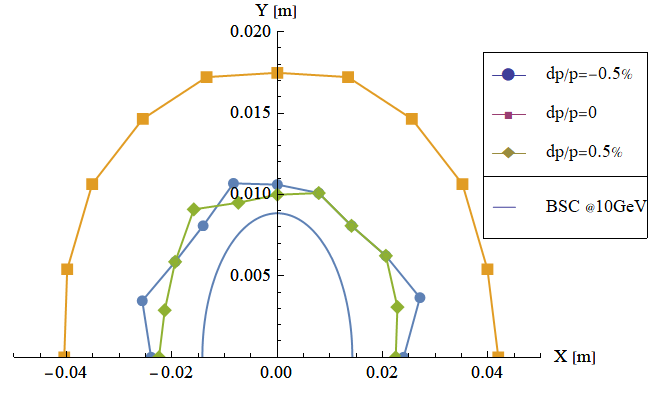 6*FODO5,
FODO,
6*FODO5,
FODO,
6*FODO5,
FODO,
6*FODO5
After opt
FODO 1.2
45 phase in short straight section
70m FODO  (emit=1.29nm)
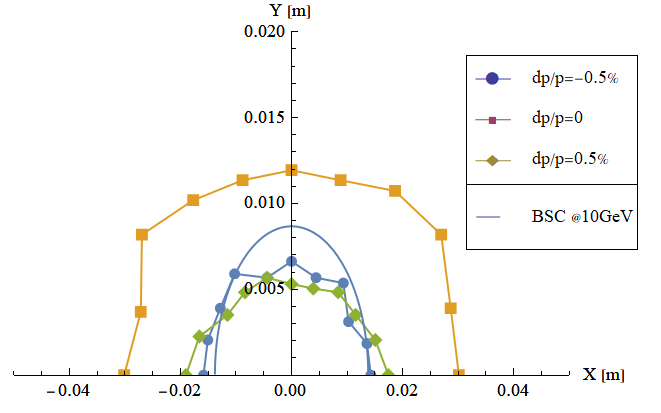 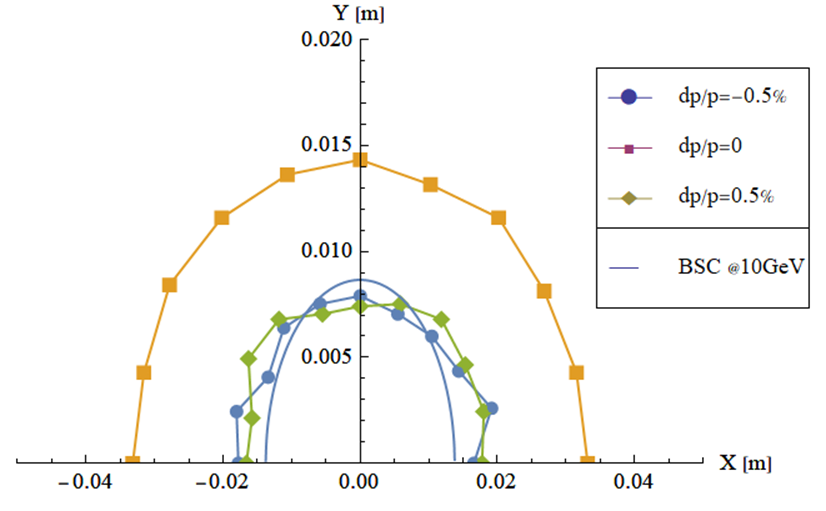 After opt
Before opt
7*FODO5,
7*FODO5,
7*FODO5,
7*FODO5
FODO 1.1
45 phase in short straight section
Error study based on FODO 1.1
The sensitivity is between FODO 0 and TME0
The correction effect is consistent with the sensitivity
DA should be further optimized
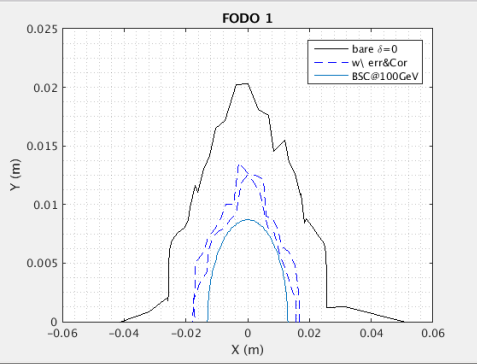 Key issue
Shortage of computing resourcesAccuracy/Iteration speed/Seeds
Memory 
((1408(HC)+1408(VC))*2816(BPM)*2*2816(Q))*8/1024/1024/1024=332.75GB
((100(HC)+100(VC))*2816(BPM)*2*2816(Q))*8/1024/1024/1024=23.63GB
Matlab
1 loop: 2~3 weeks…
Summary
TME 0 was proved too sensitive and abandoned now
Lower emittance booster design updates two versions of the new design: TME 1 and FODO 1
TME 1 is in the process of design optimization
FODO 1 has started error simulation
Optics/DA result is acceptable, but not good enough
Shortage of computing resources limits the progress of iteration.
Thanks
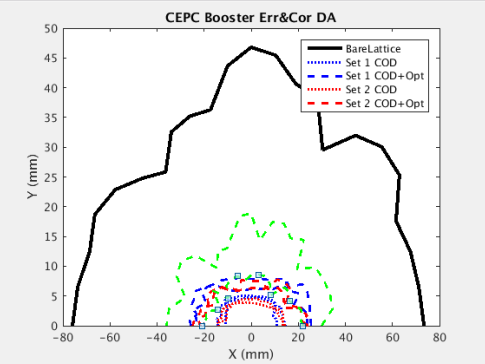 Low emittance lattice design based on TME （0）
D. Wang, Y. M. Peng, C. H. Yu
Interleave sextupole scheme
Cell length: 110m
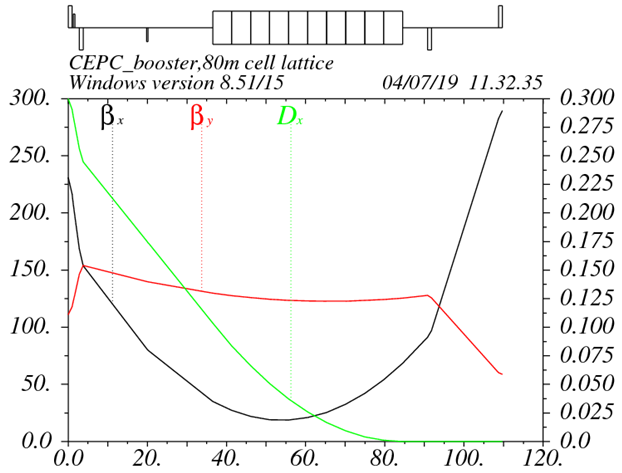 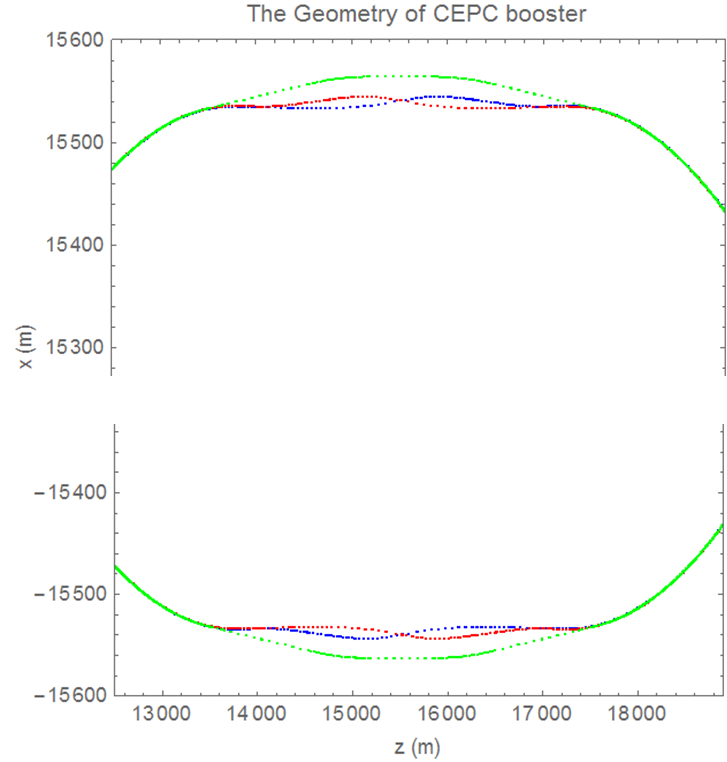 DA optimization
dis. supressor
Phase for arc cell
Phase for straight section
SD position
Phase for matching section
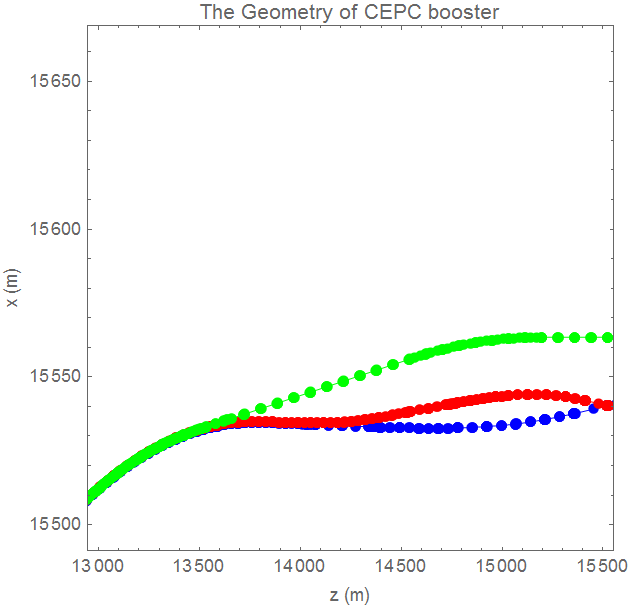 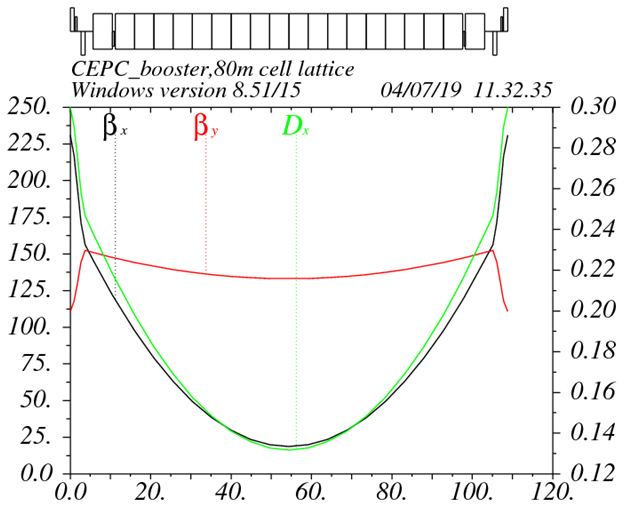 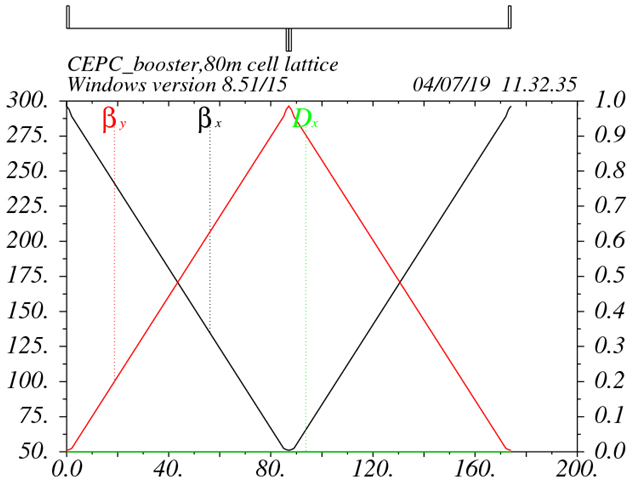 arc cell
Straight sec.
Exact geometry match for three rings
       -- error=0.17m
17